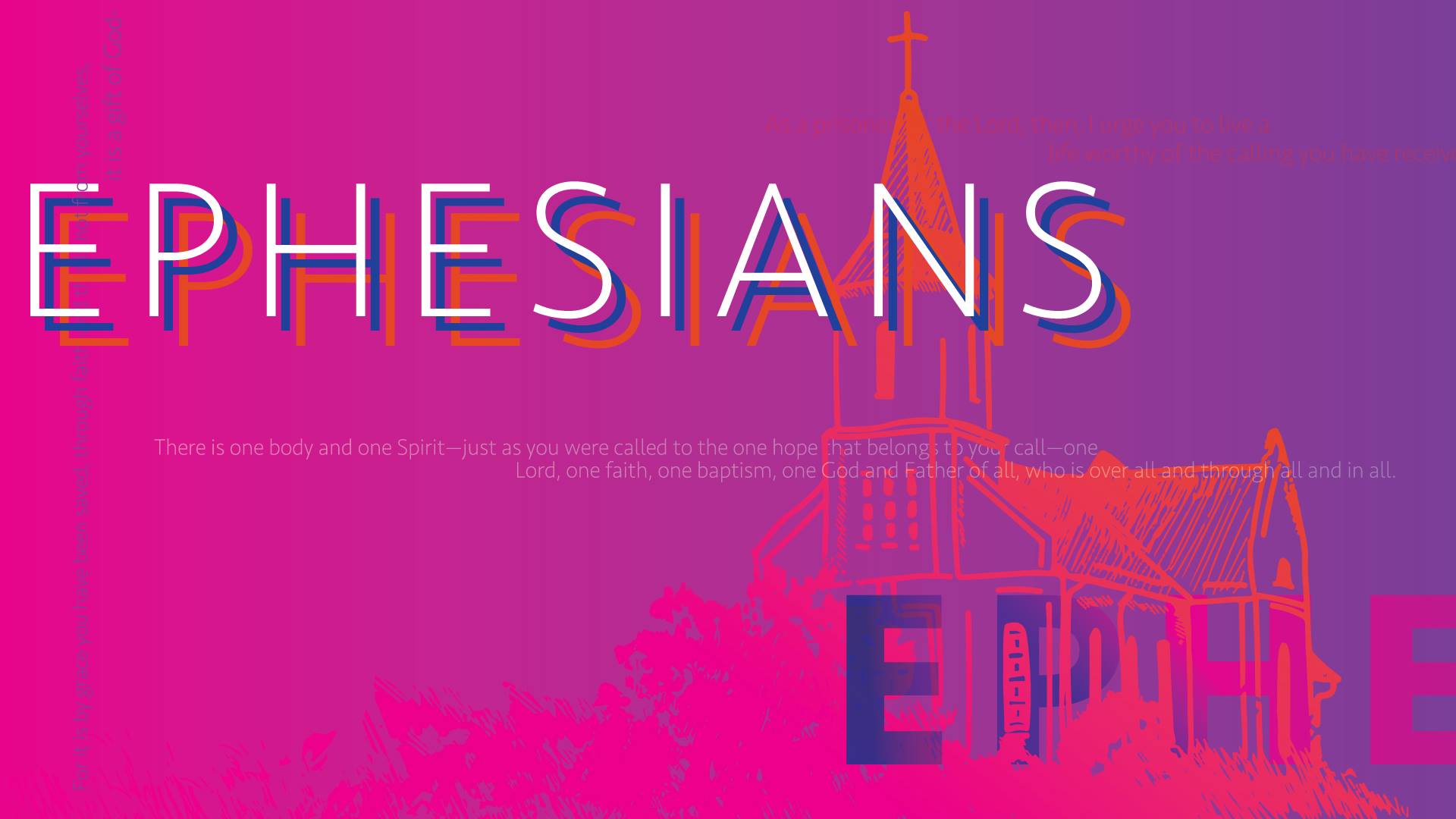 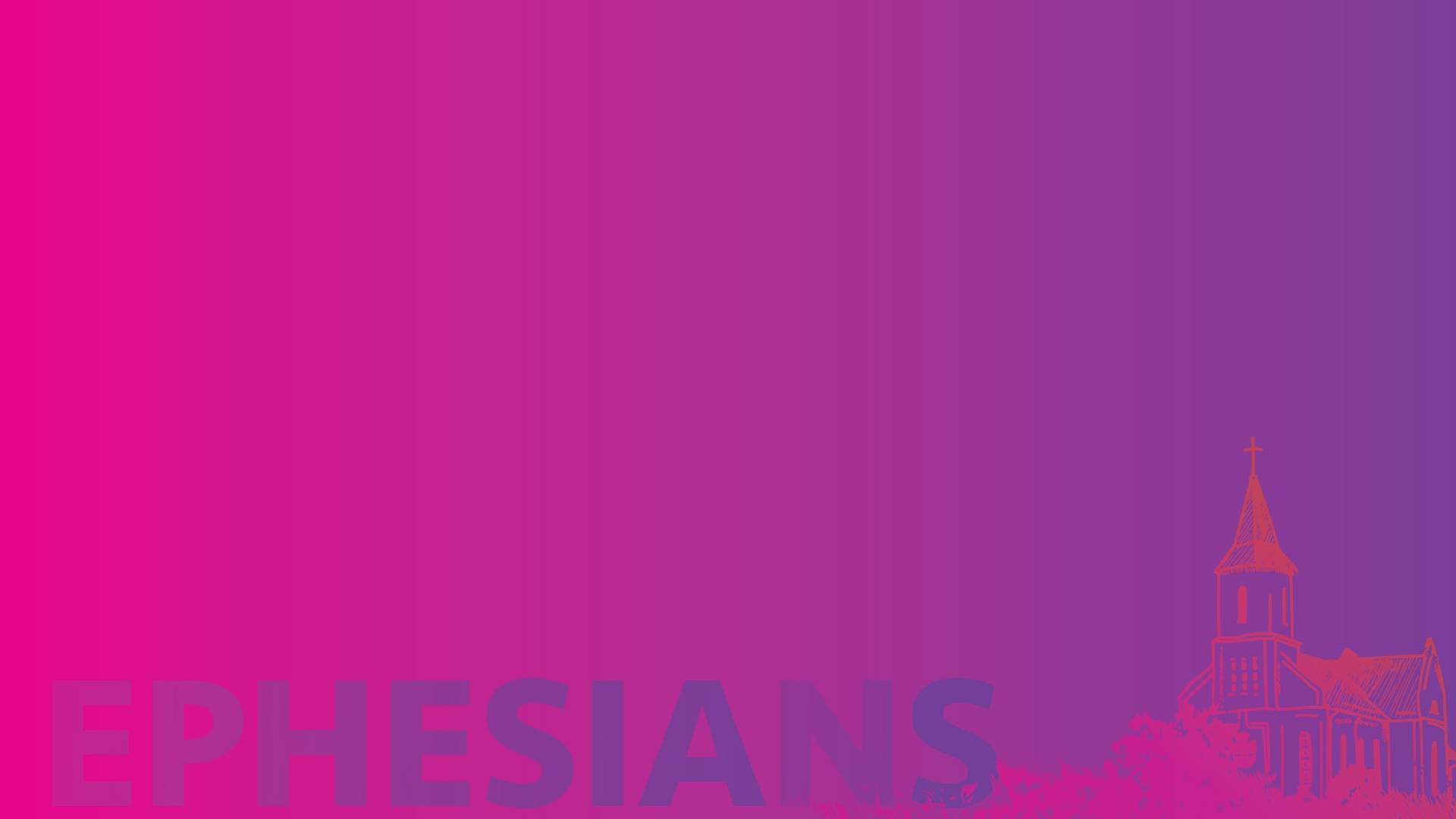 Ephesians 4:7-16
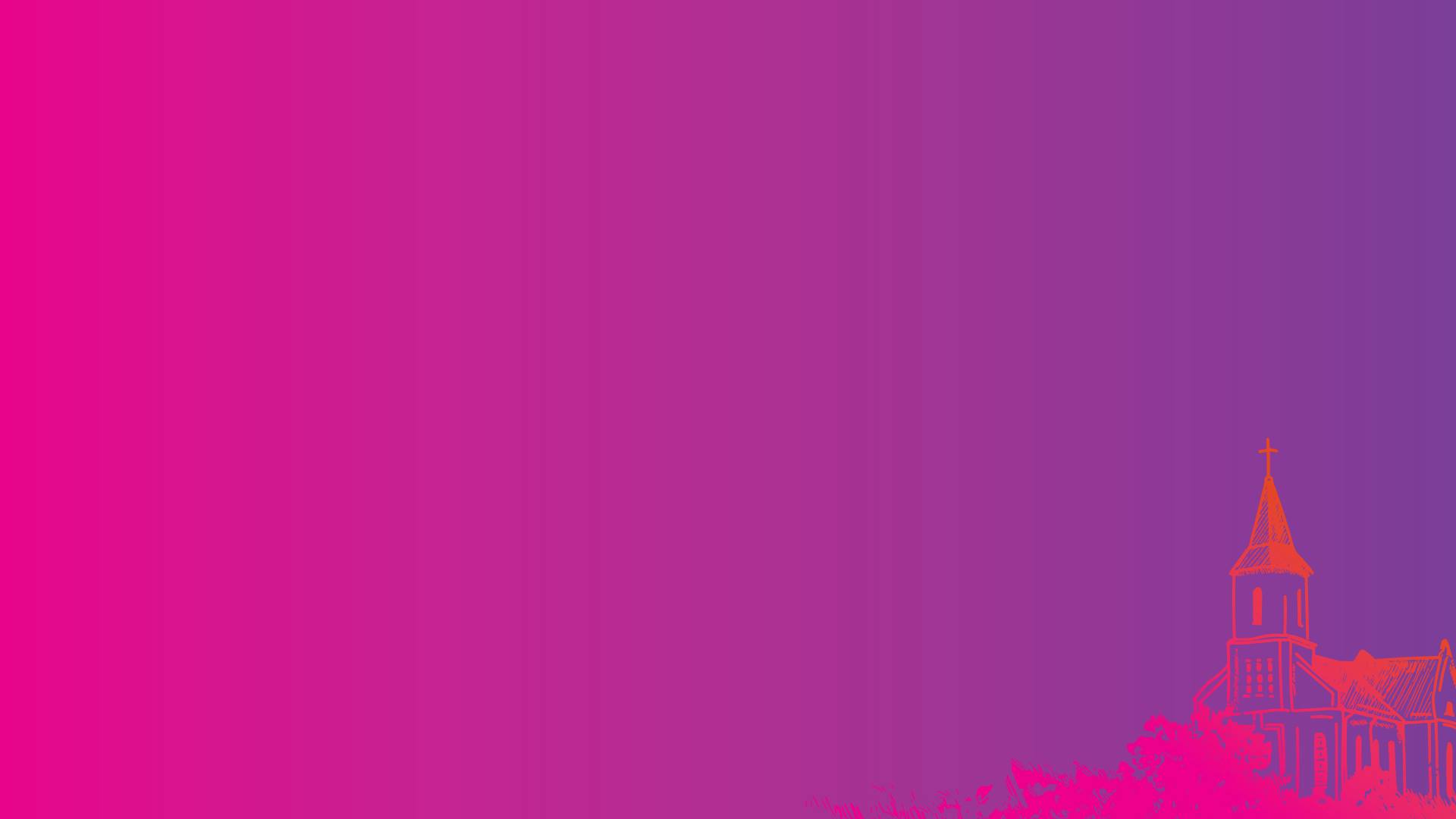 7 But to each one of us grace has been given as Christ apportioned it. 8 This is why it says: “When he ascended on high, he took many captives and gave gifts to his people.” 9 (What does “he ascended” mean except that he also descended to the lower, earthly regions? 10 He who descended is the very one who ascended higher than all the heavens, in order
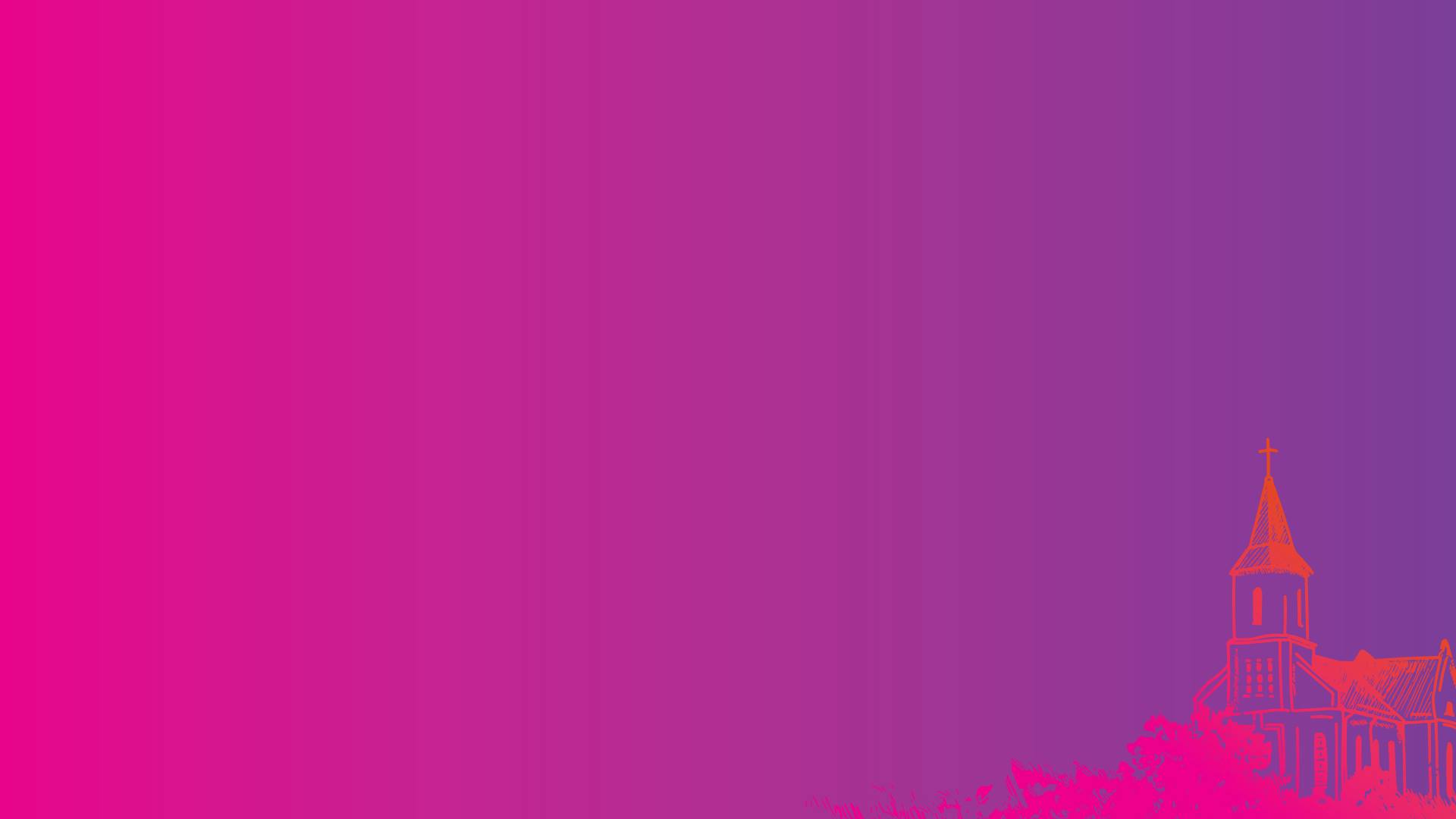 to fill the whole universe.) 11 So Christ himself gave the apostles, the prophets, the evangelists, the pastors and teachers, 12 to equip his people for works of service, so that the body of Christ may be built up 13 until we all reach unity in the faith and in the knowledge of the Son of God and become mature, attaining to the whole measure of the
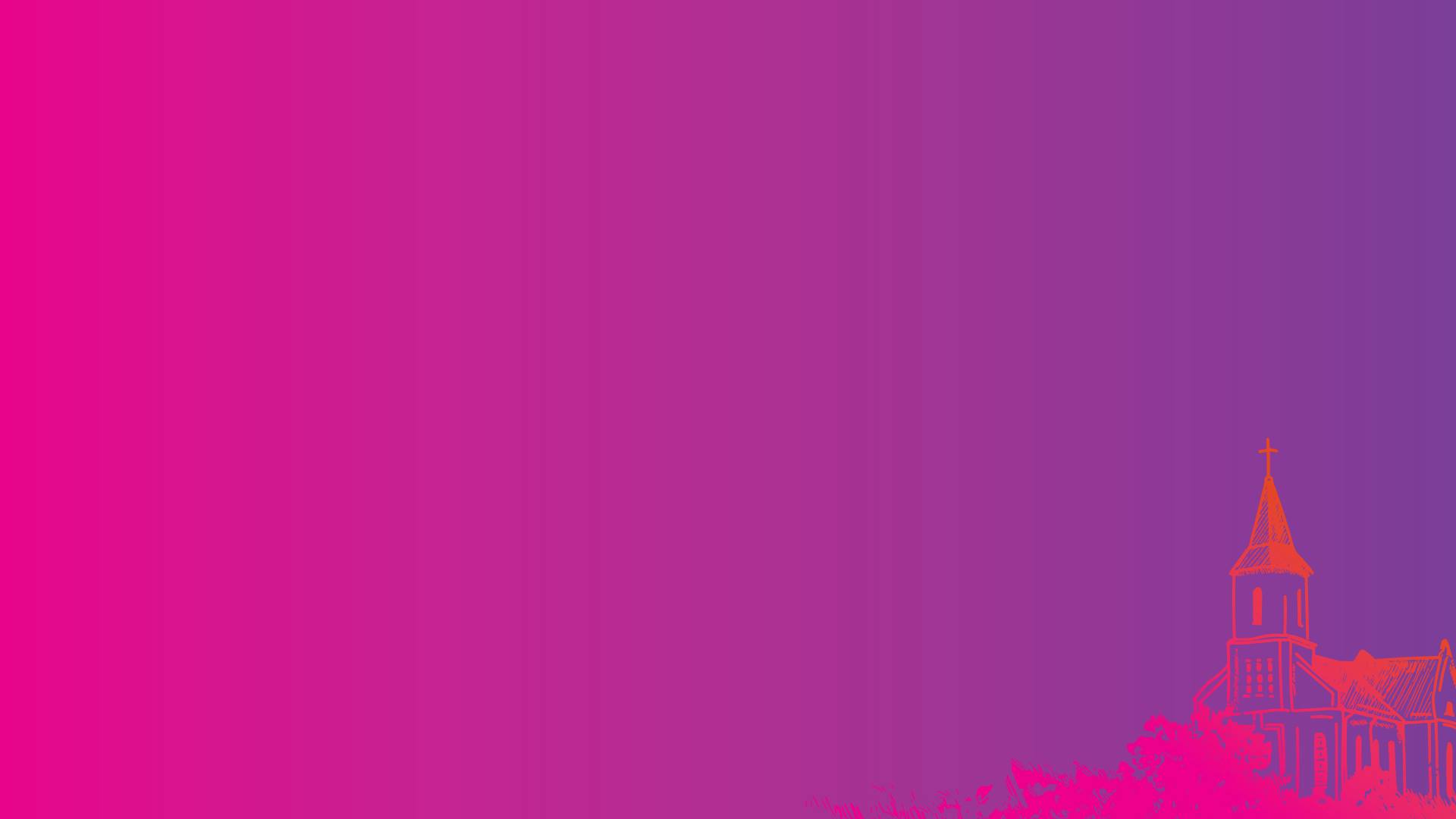 fullness of Christ. 14 Then we will no longer be infants, tossed back and forth by the waves, and blown here and there by every wind of teaching and by the cunning and craftiness of people in their deceitful scheming. 15 Instead, speaking the truth in love, we will grow to become in every respect the mature body of him who is the
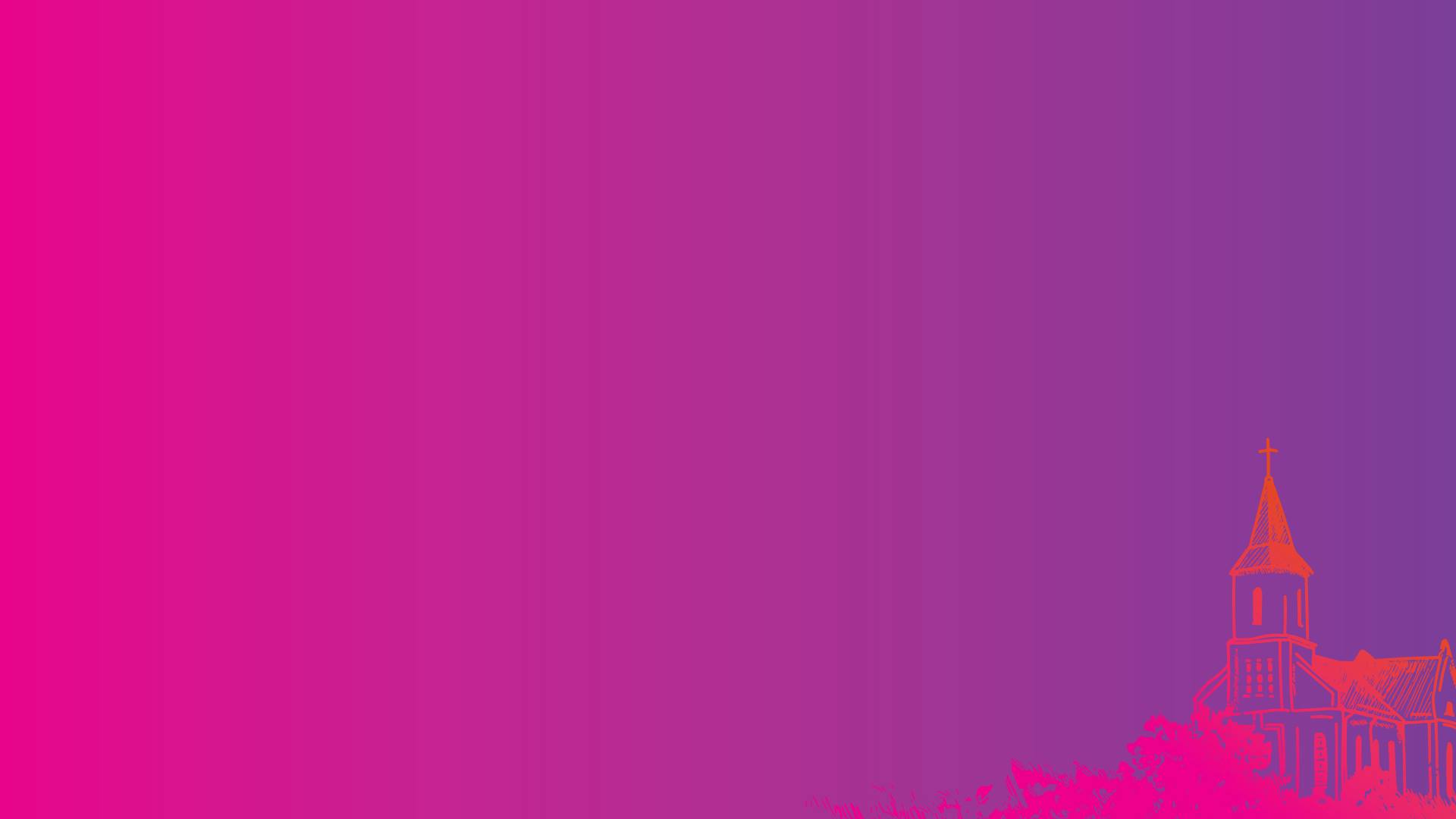 head, that is, Christ. 16 From him the whole body, joined and held together by every supporting ligament, grows and builds itself up in love, as each part does its work.
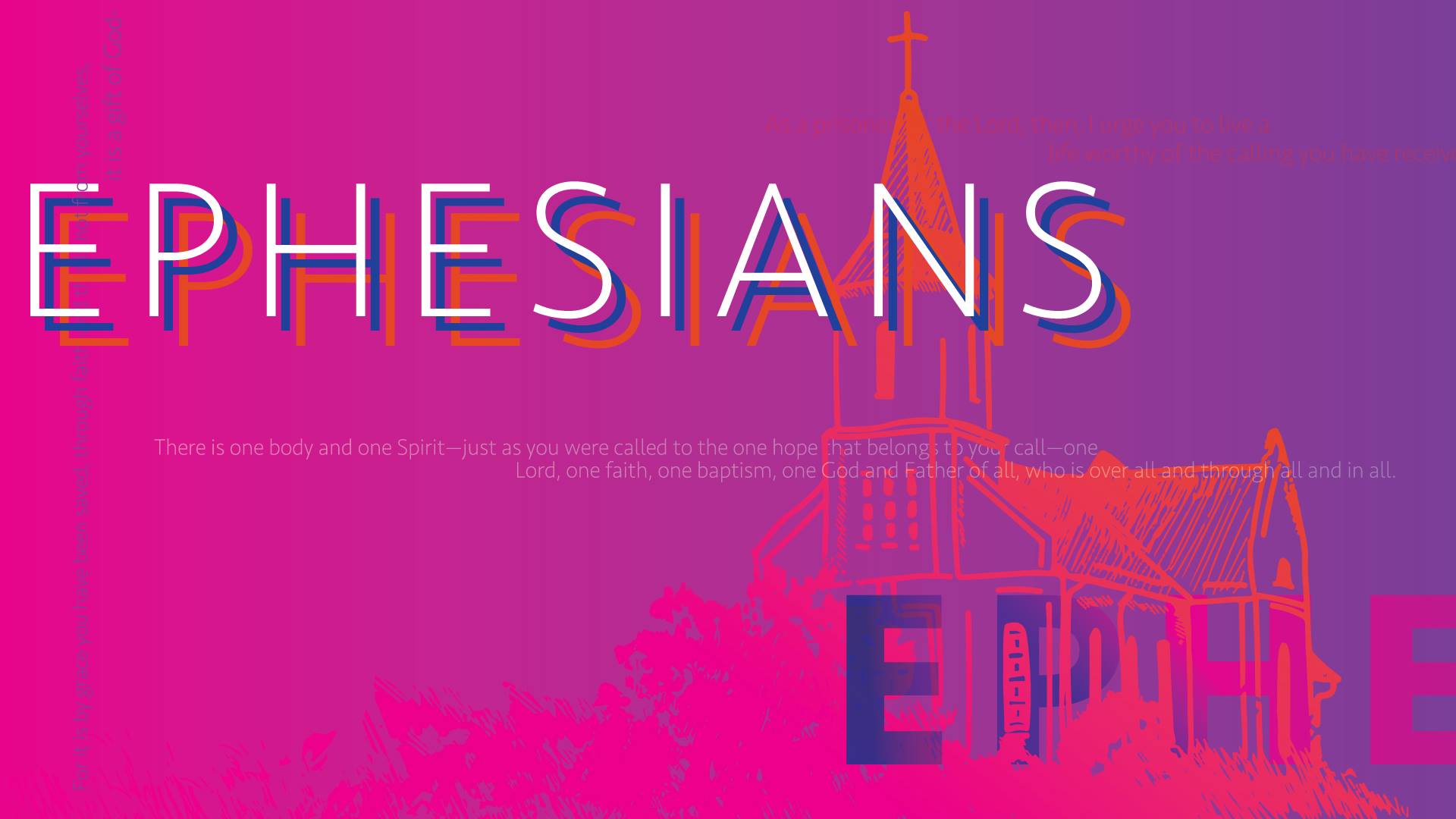 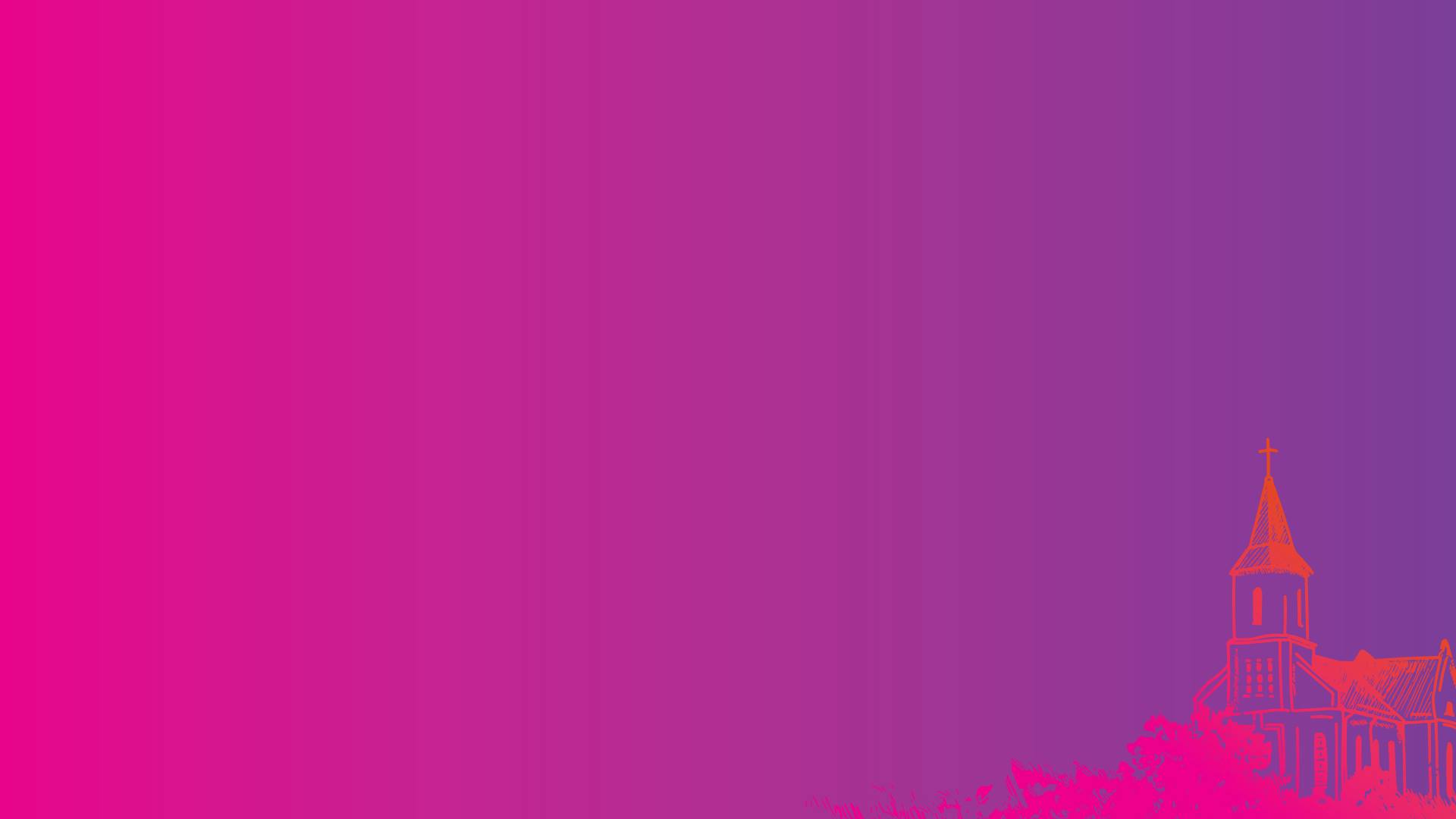 7 But to each one of us grace has been given as Christ apportioned it. 8 This is why it says: “When he ascended on high, he took many captives and gave gifts to his people.” 9 (What does “he ascended” mean except that he also descended to the lower, earthly regions? 10 He who descended is the very one who ascended higher than all the heavens, in order
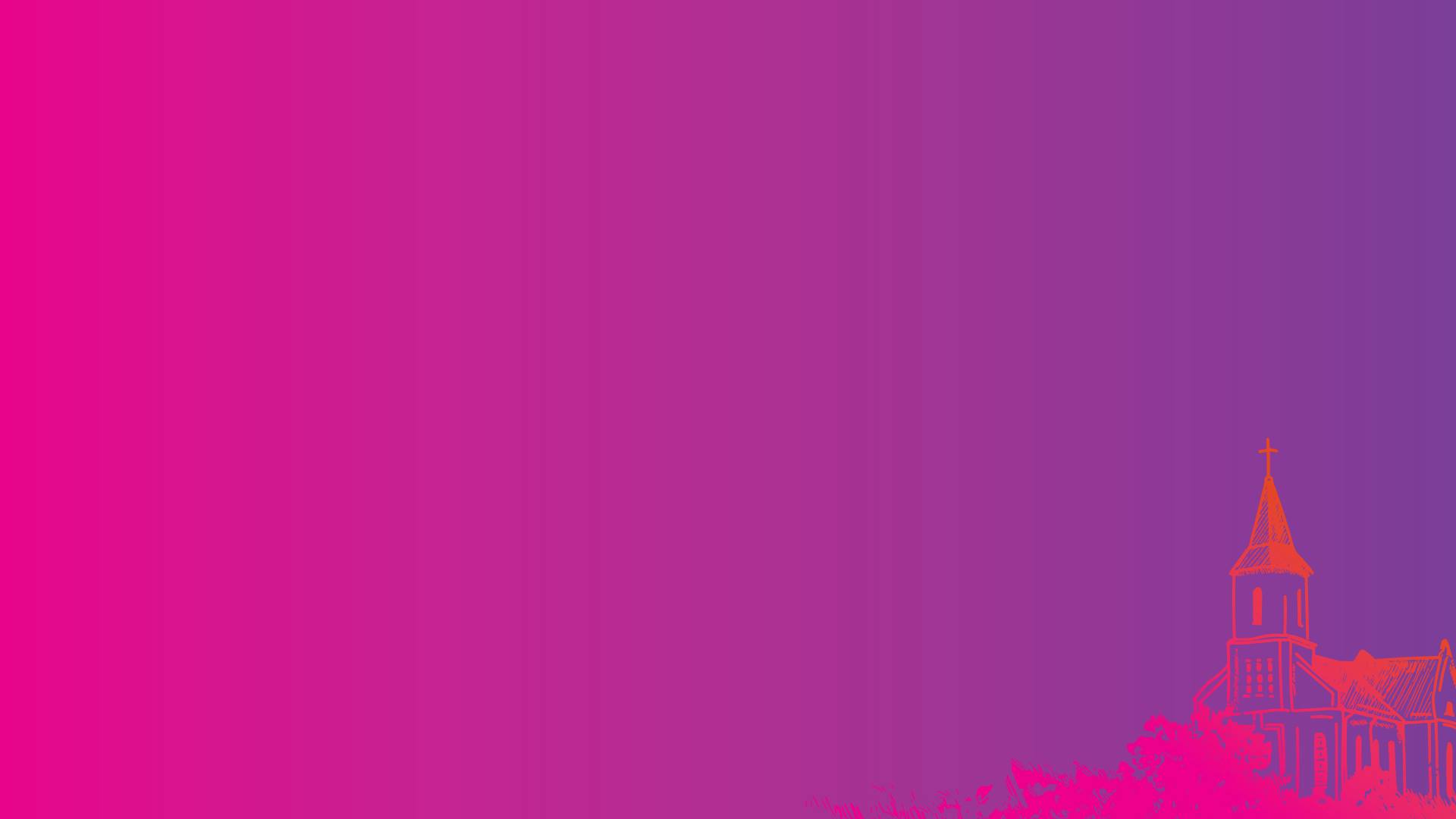 12 to equip his people for works of service, so that the body of Christ may be built up 13 until we all reach unity in the faith and in the knowledge of the Son of God and become mature, attaining to the whole measure of the fullness of Christ.
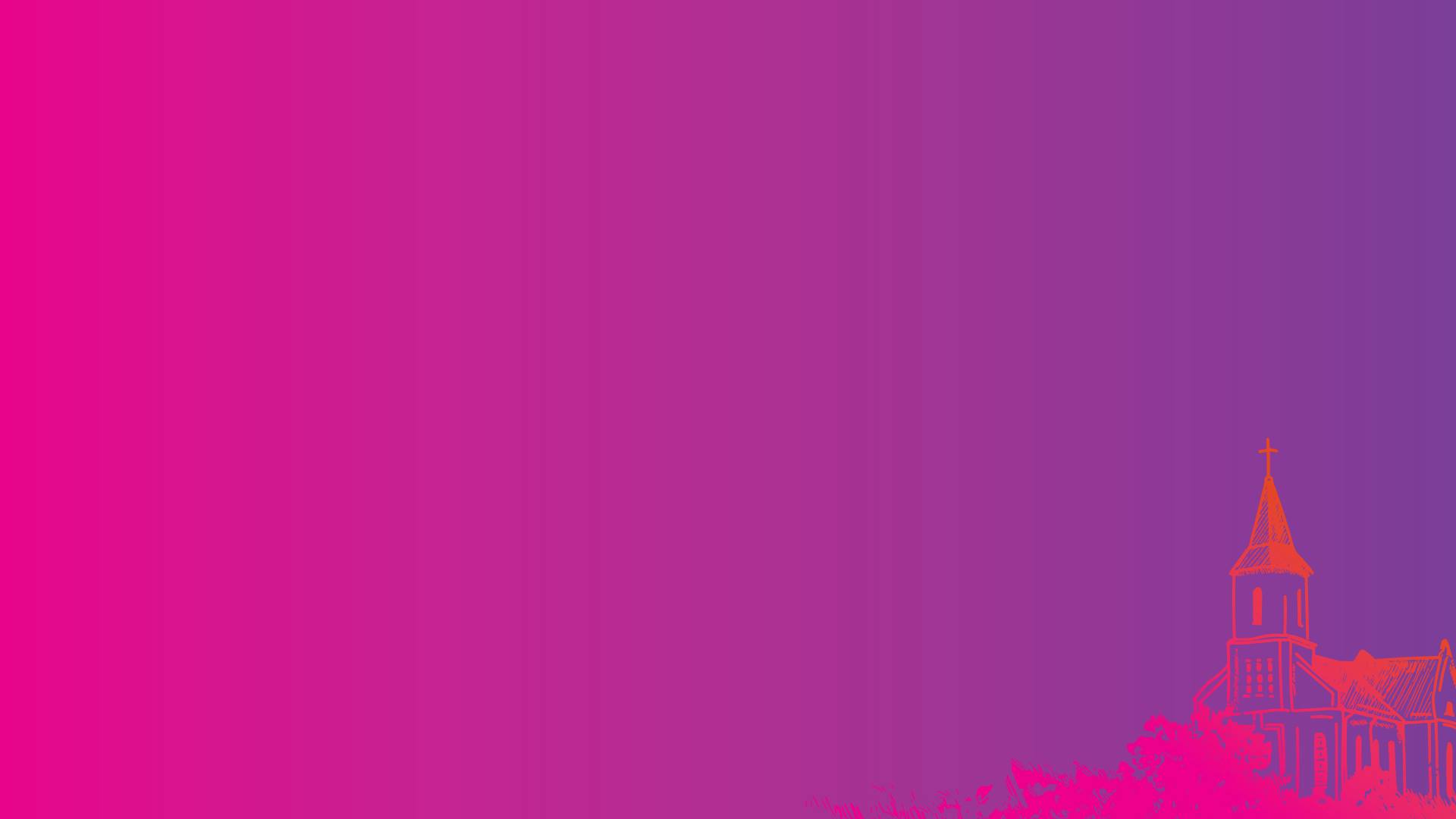 What are the Gifts?
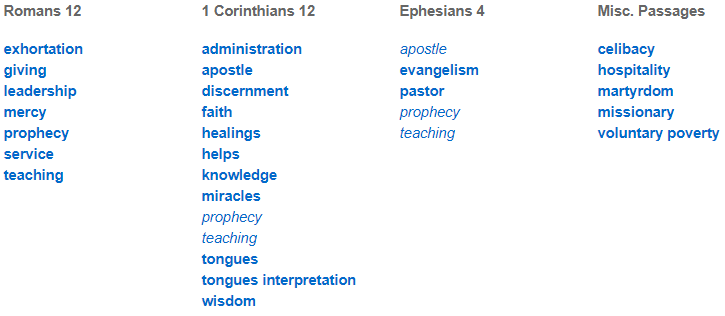 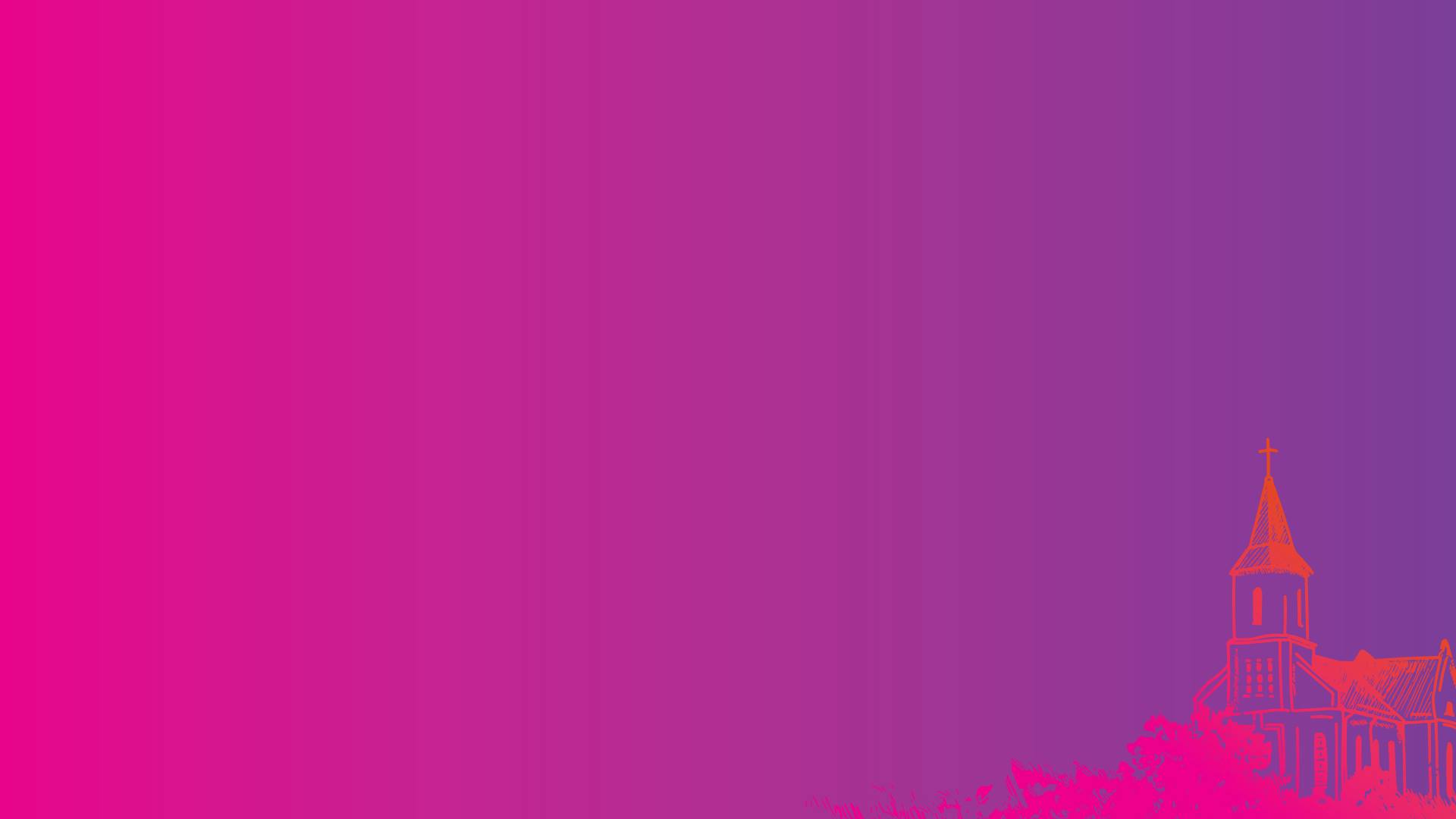 Important Question: Are all of them still active, or were some “founding” gifts that have served their purpose and are no longer given by the Holy Spirit? Which spiritual gifts are for today?
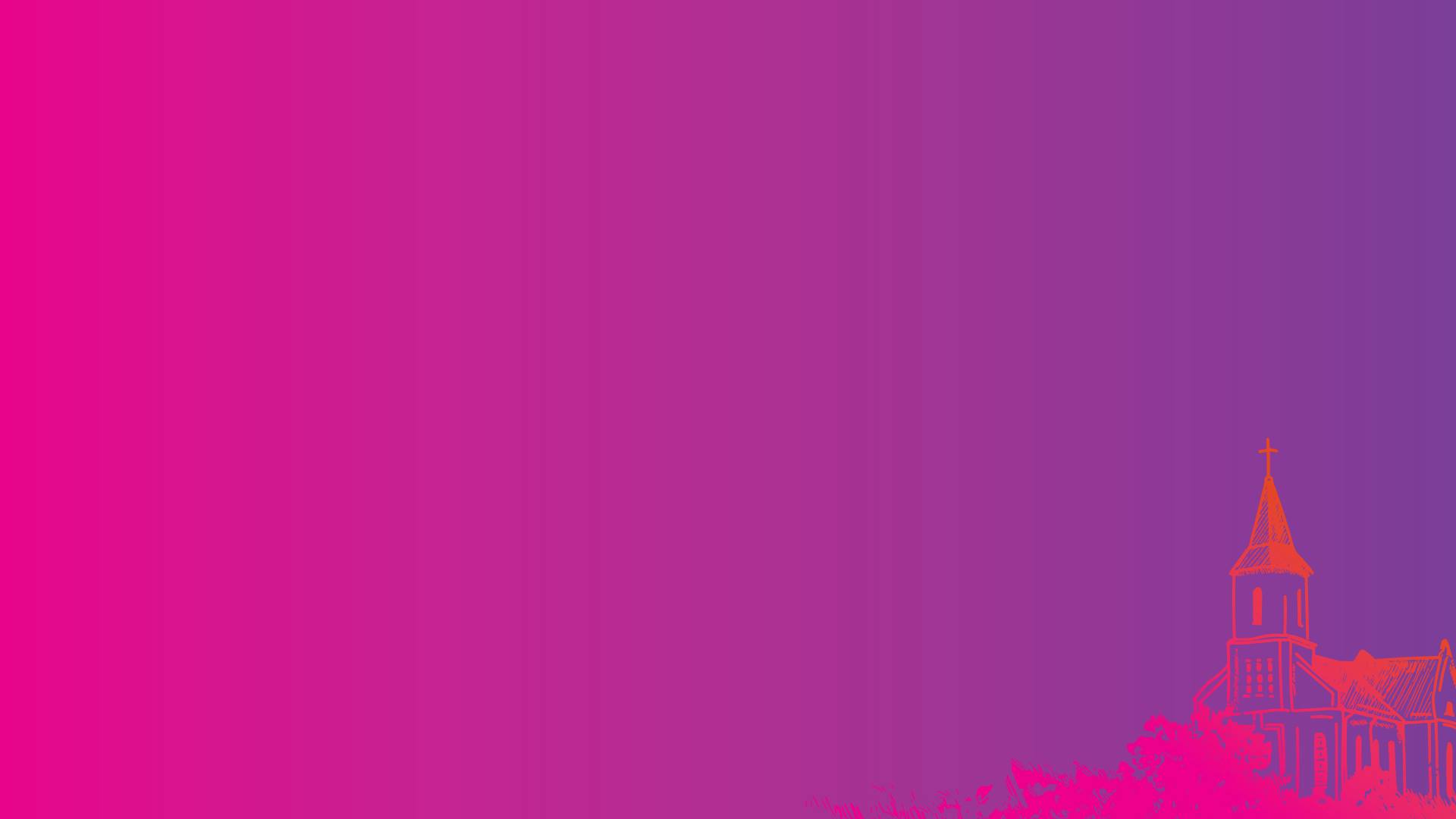 A few preliminary qualifiers.
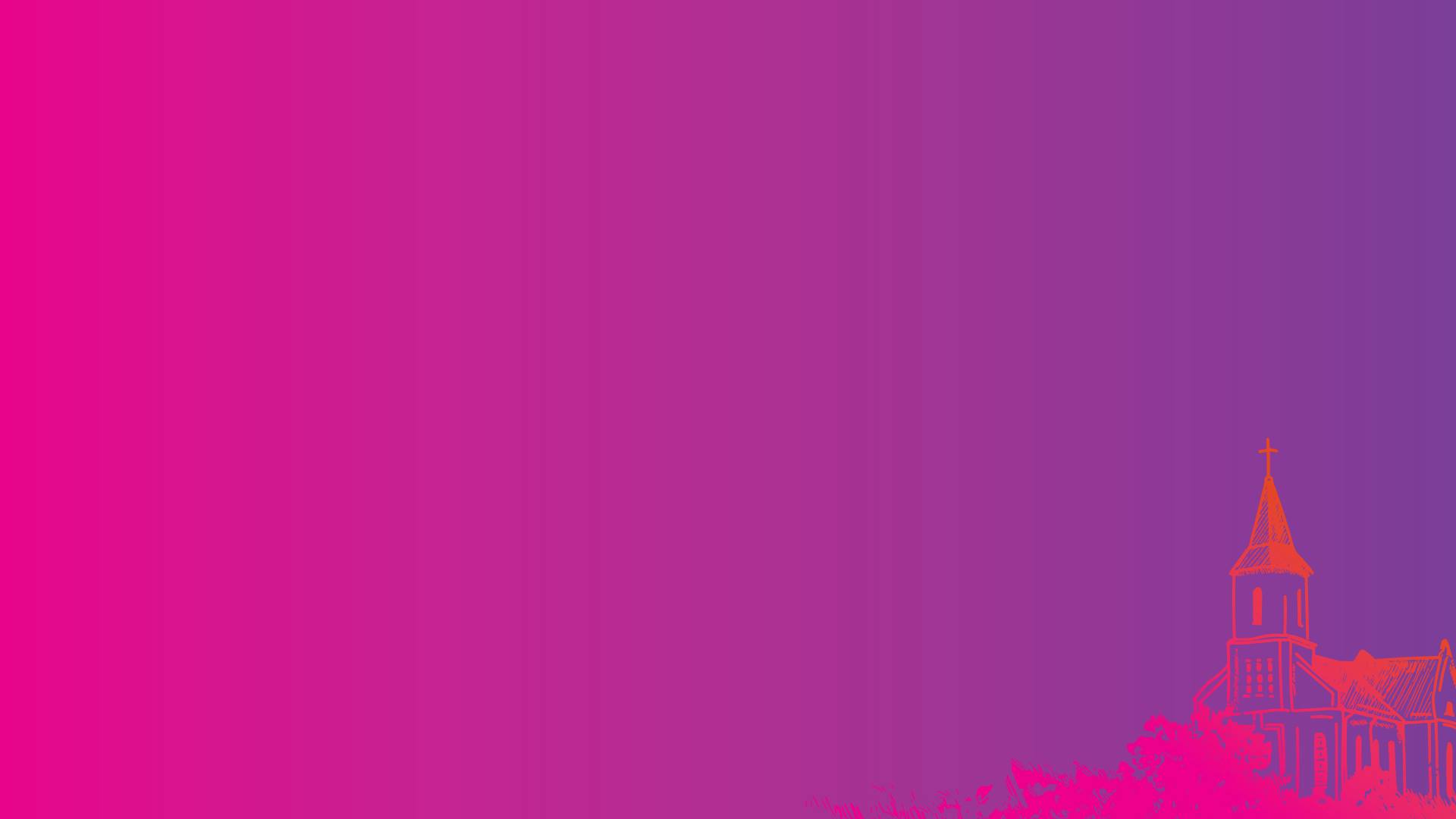 1. This isn’t a discussion concerning which side believes in the Holy Spirit.  Both perspectives value and worship the Spirit, and seek to respond to the Spirit’s leading and guidance.
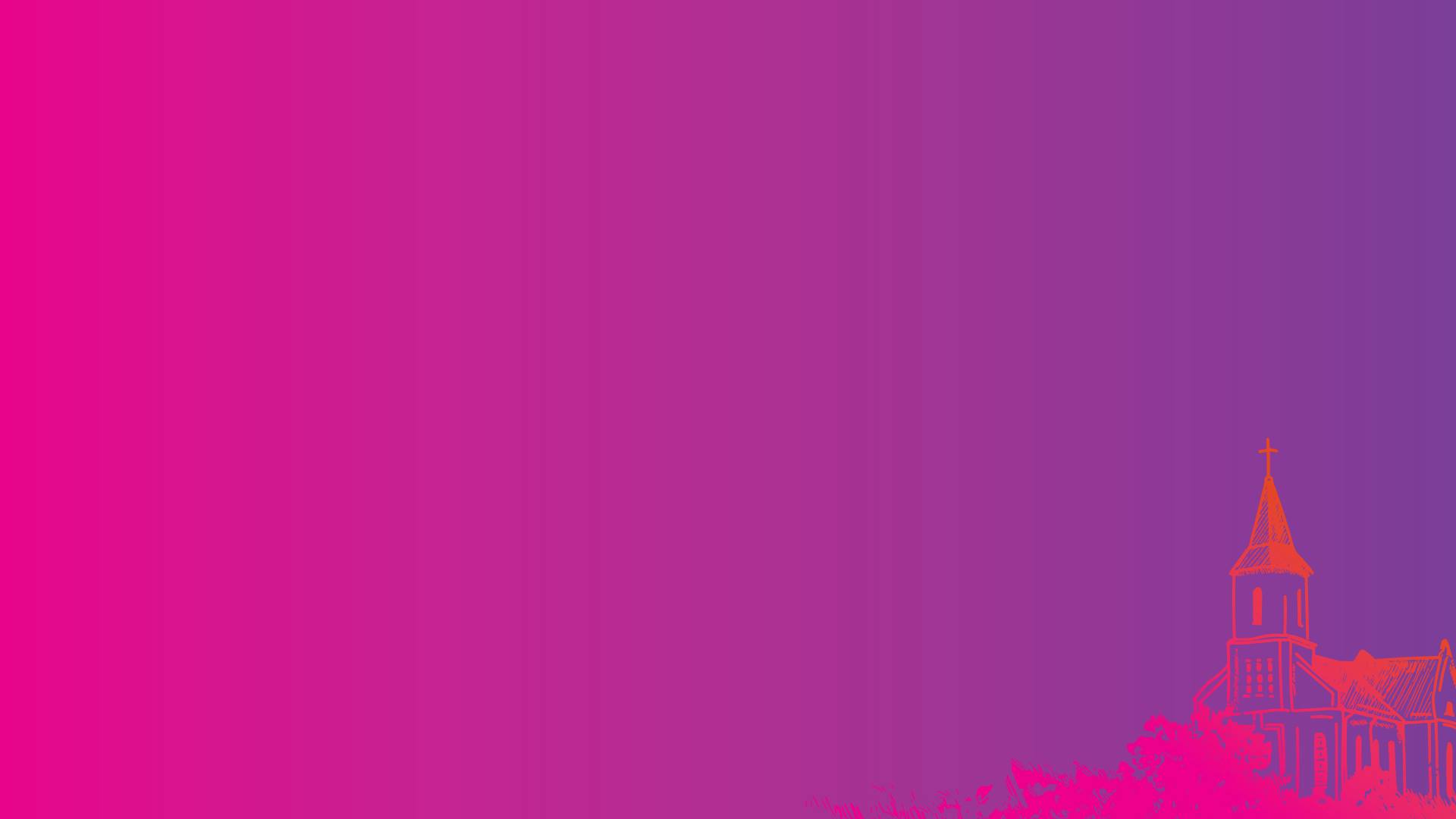 2. This isn’t a discussion concerning whether or not someone believes in the empowering presence of the Spirit. The question is what does the Spirit empower us for today and how?
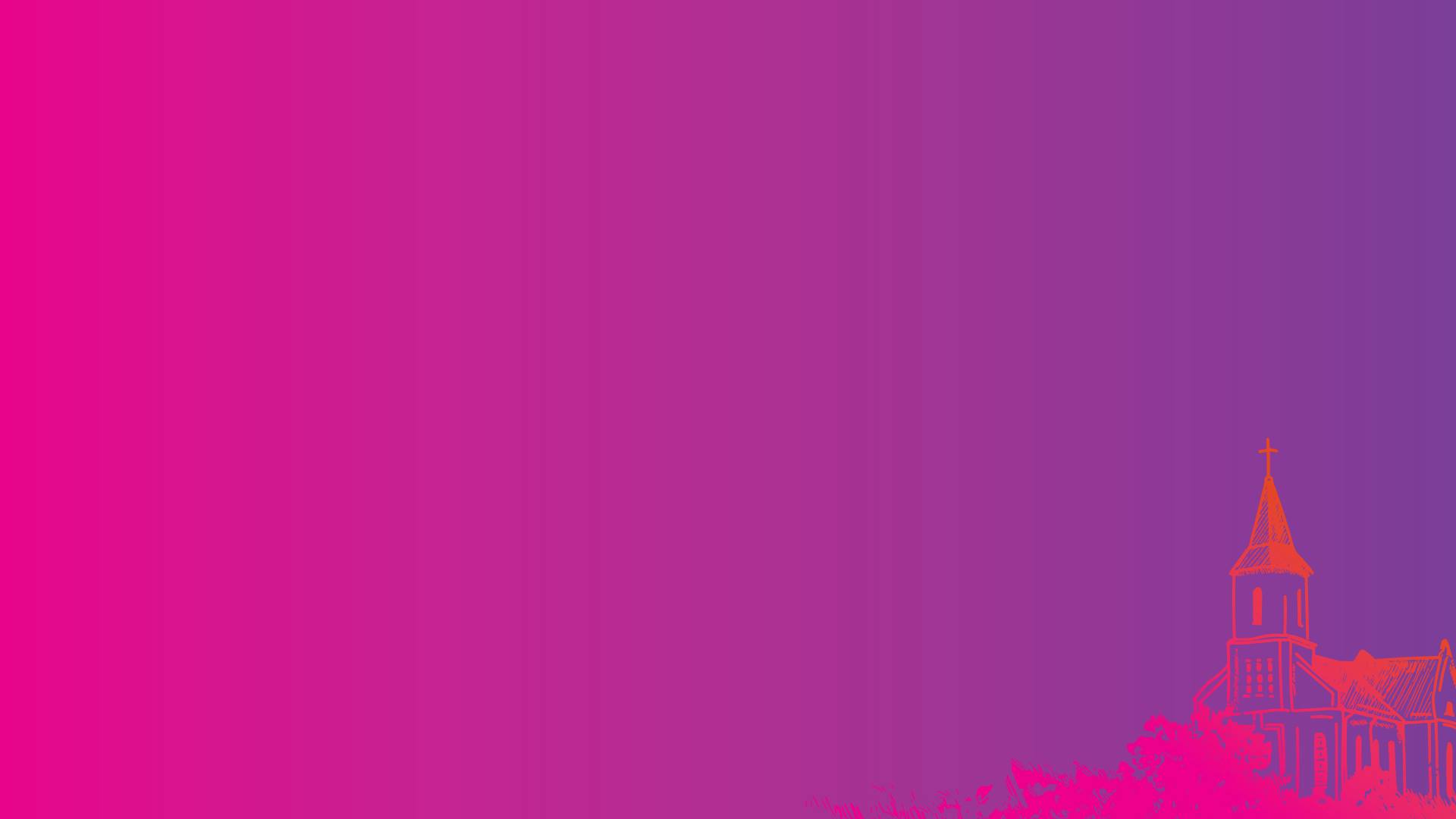 3. This isn’t an argument of whether the Holy Spirit gives spiritual gifts to each Christian. The issue is whether the gifts that act as “signs and wonders” are still in operation (or should be!).
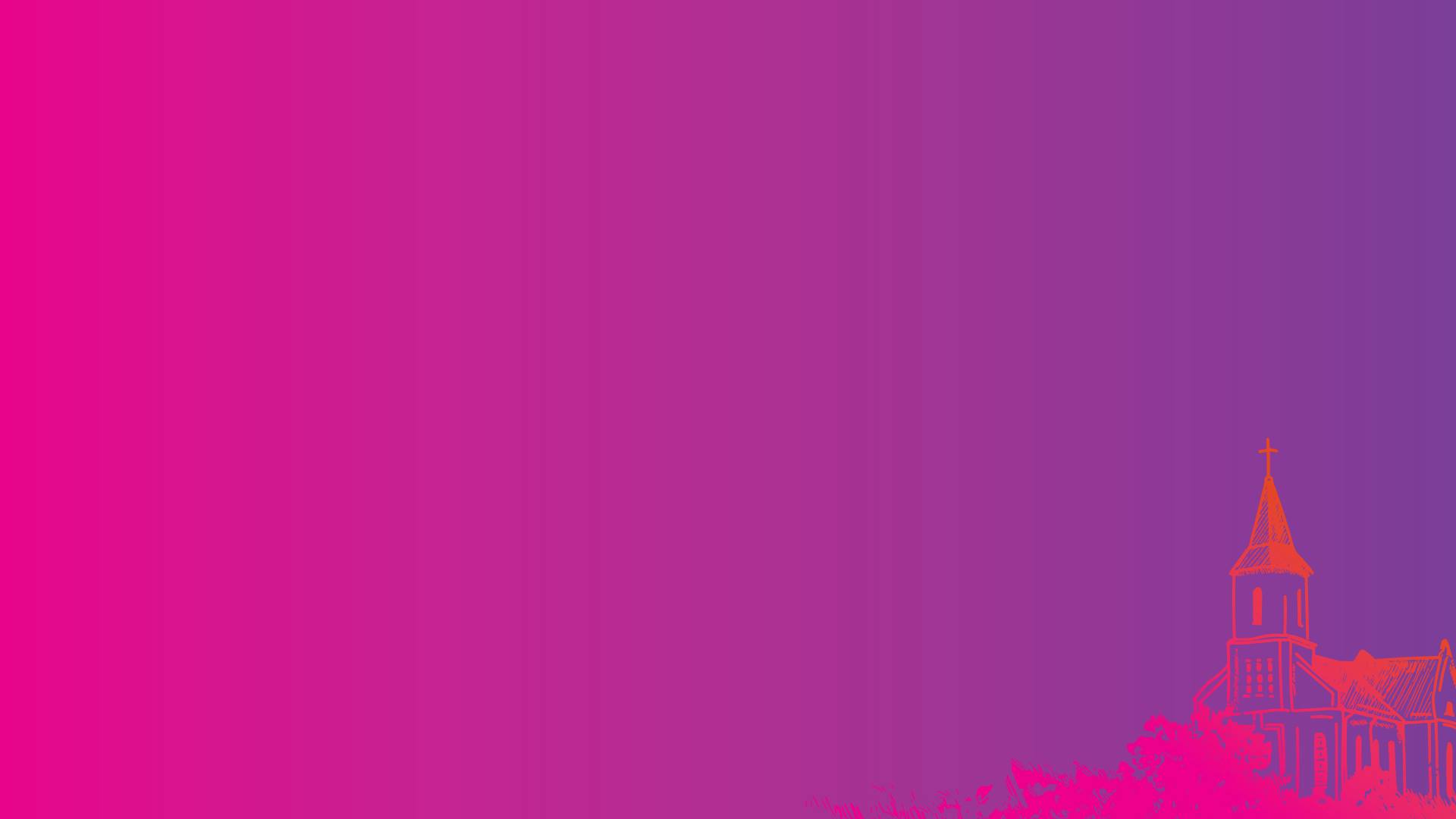 4. This isn’t an argument whether God continues to work miraculously and powerfully in people’s lives. It’s whether specific people are gifted in such a way that they can consistently perform the “sign gifts.”
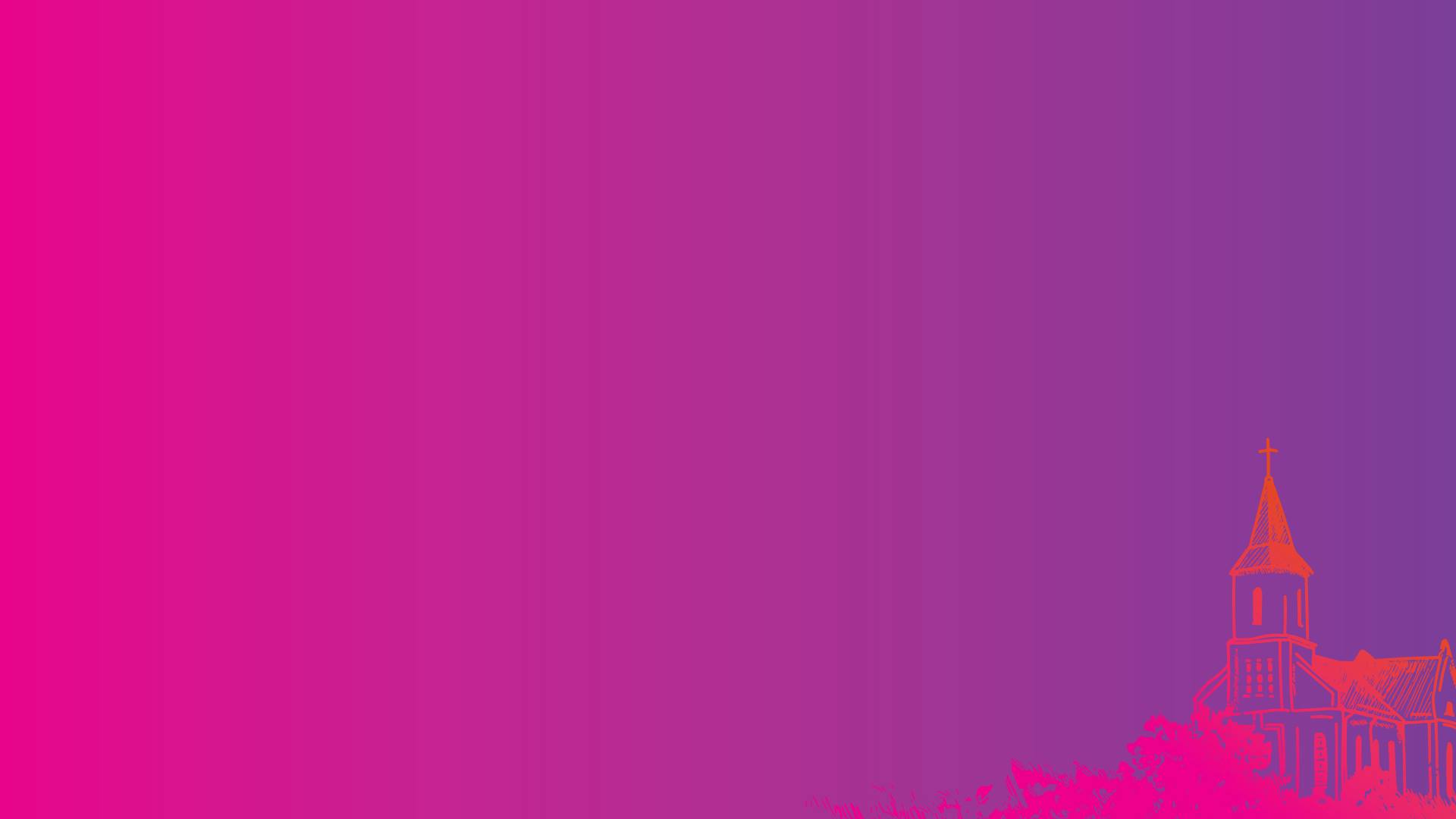 Position #1: 
SOME of the gifts are still active and available through the Holy Spirit. “Sign” gifts are not.
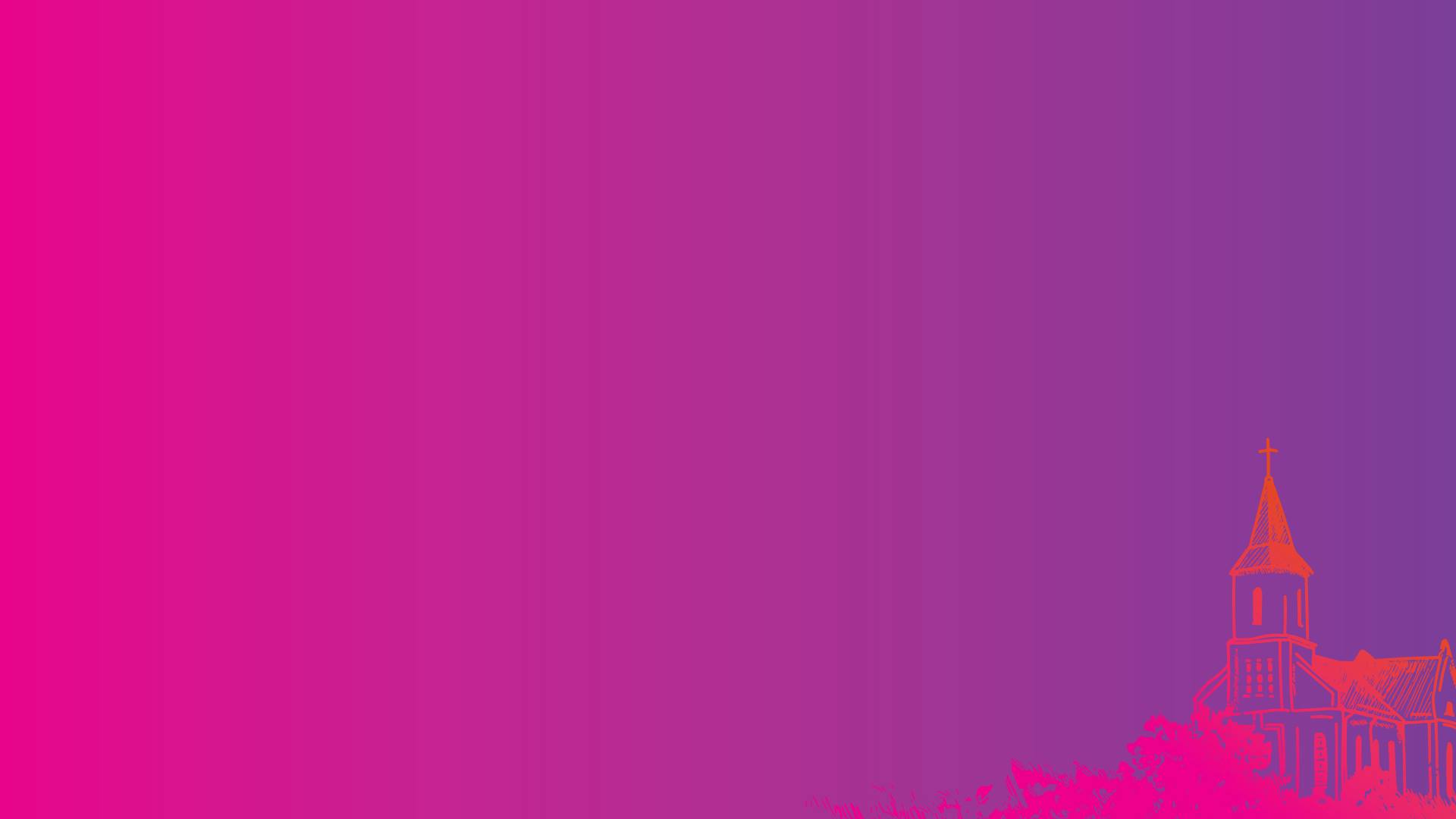 Position #2: 
ALL the gifts are still active and available through the Holy Spirit.
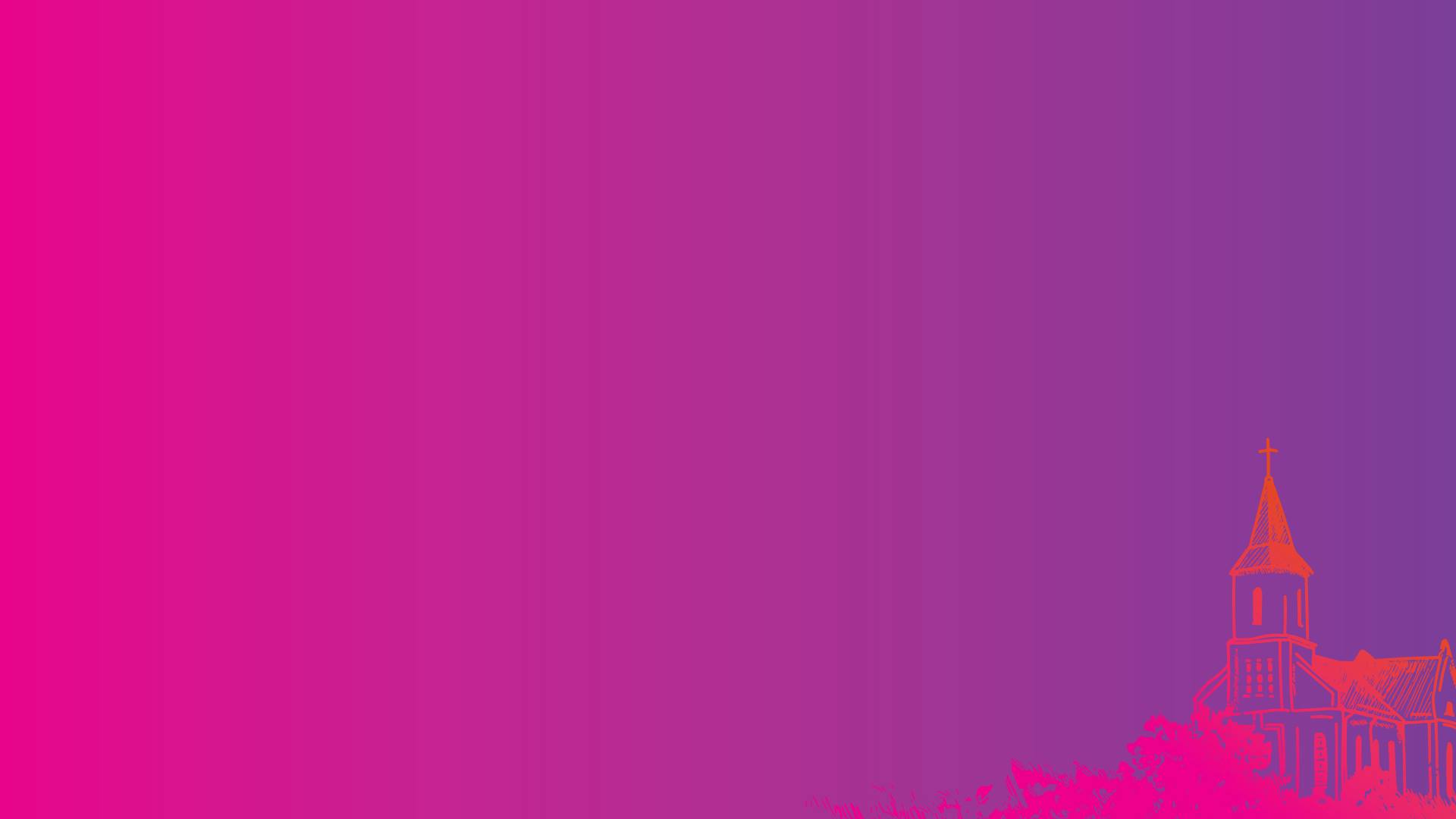 Where I Stand

Conscious dependence on 
the Holy Spirit.
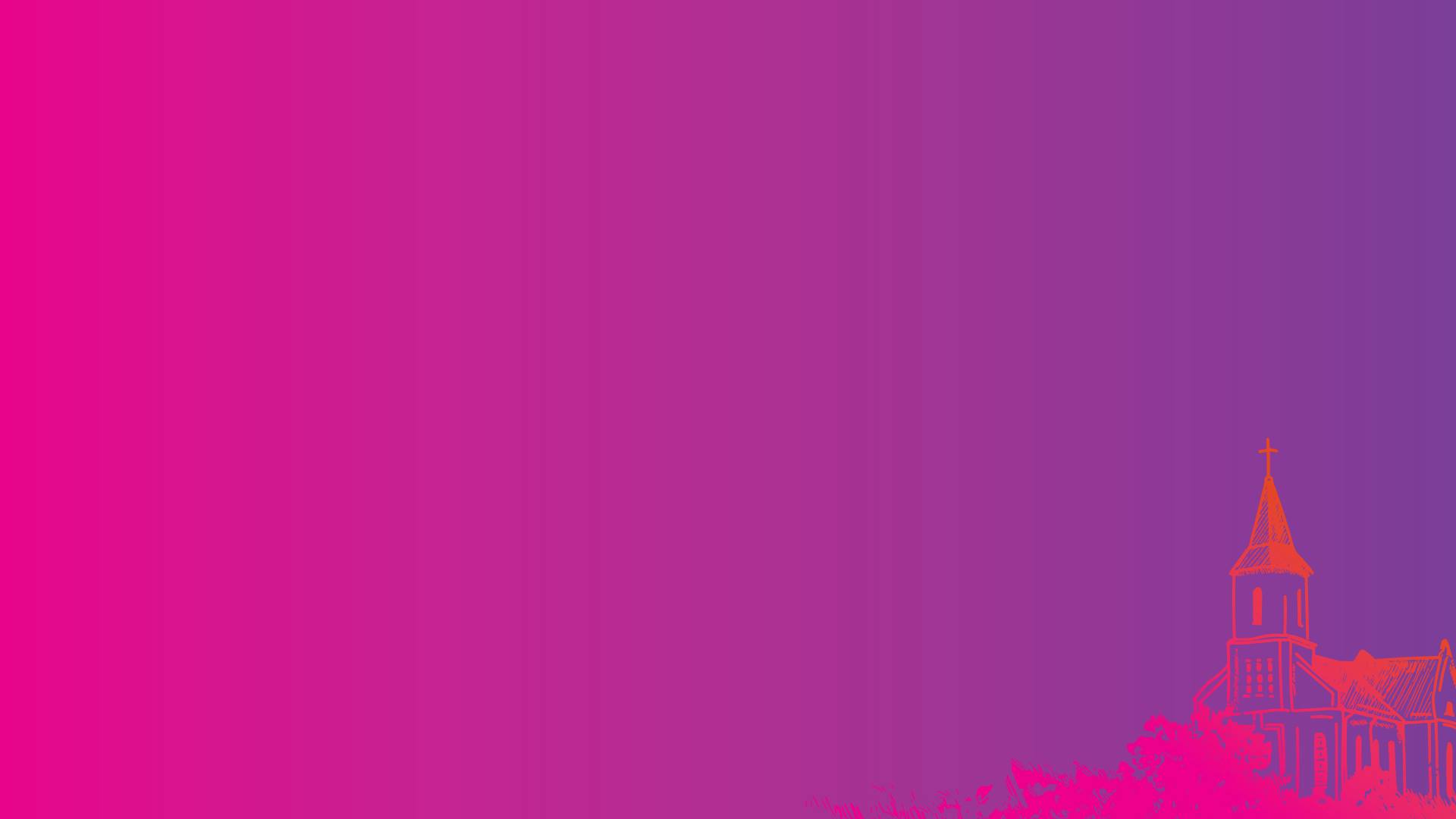 Dangers Within Each View
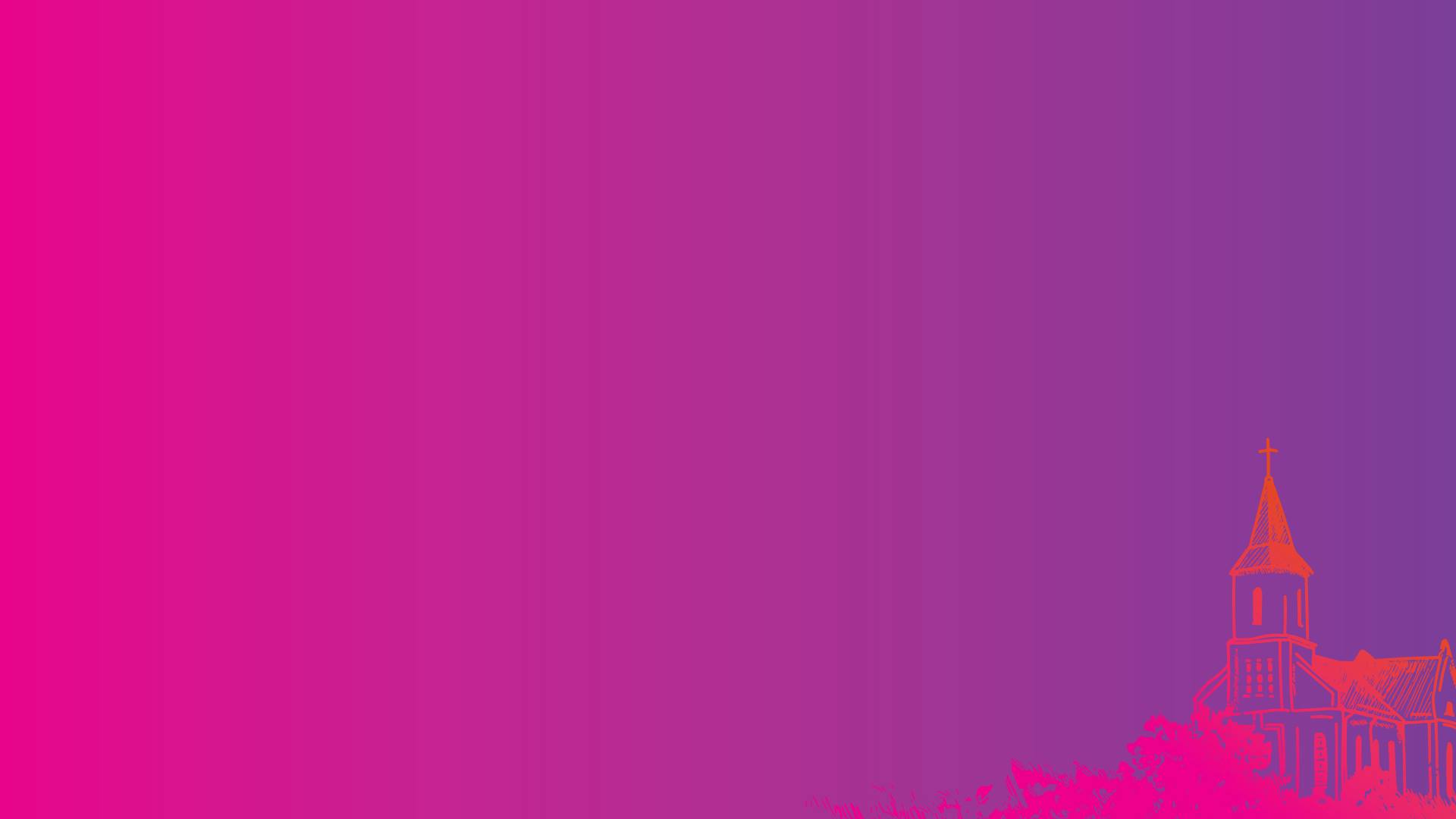 SOME of the Gifts: 
Church cultures of dutiful, lifeless observance.
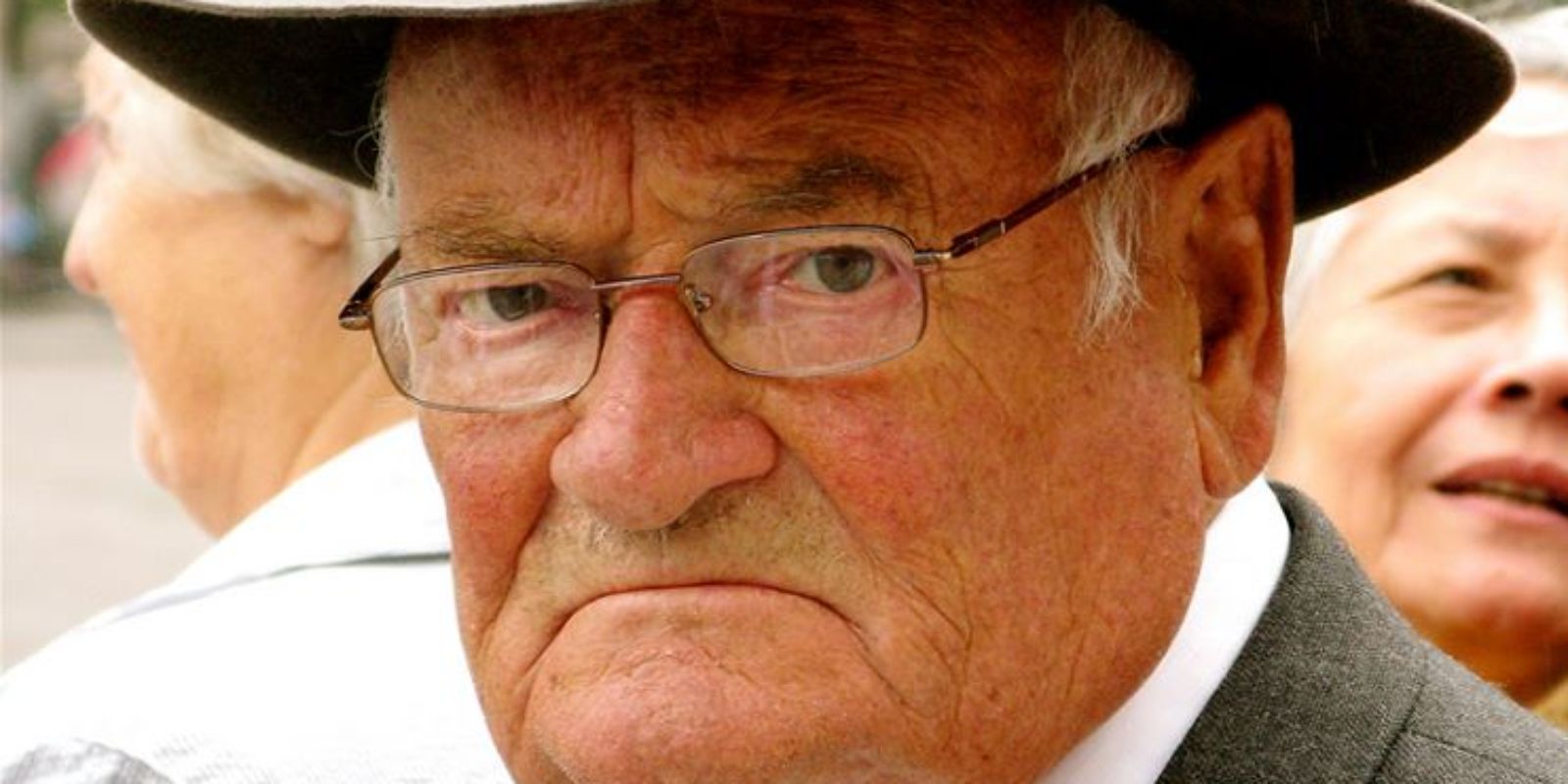 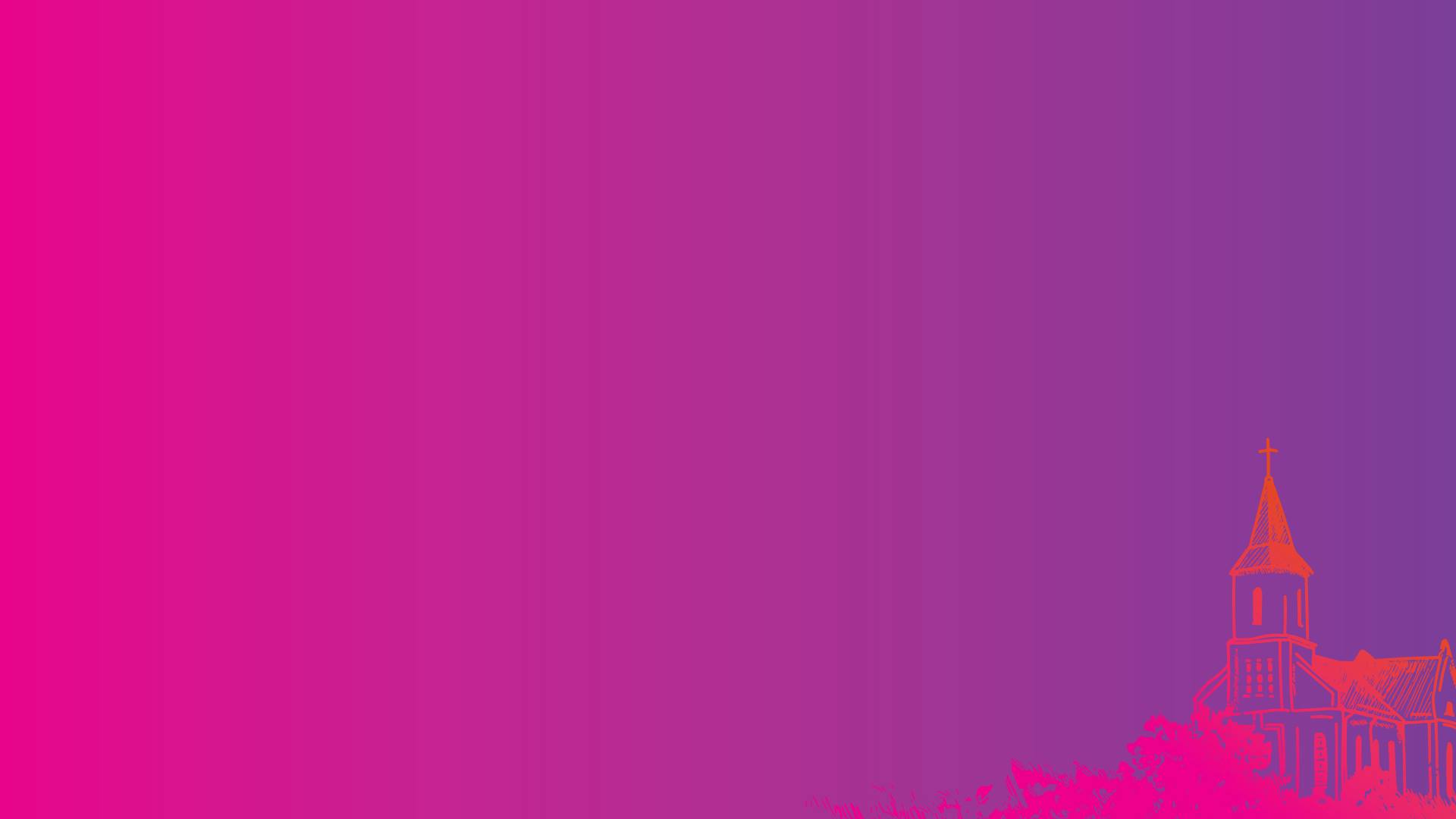 ALL of the Gifts:
Church cultures of “hyper-spirituality” that can be easily exploited by charismatic leaders.
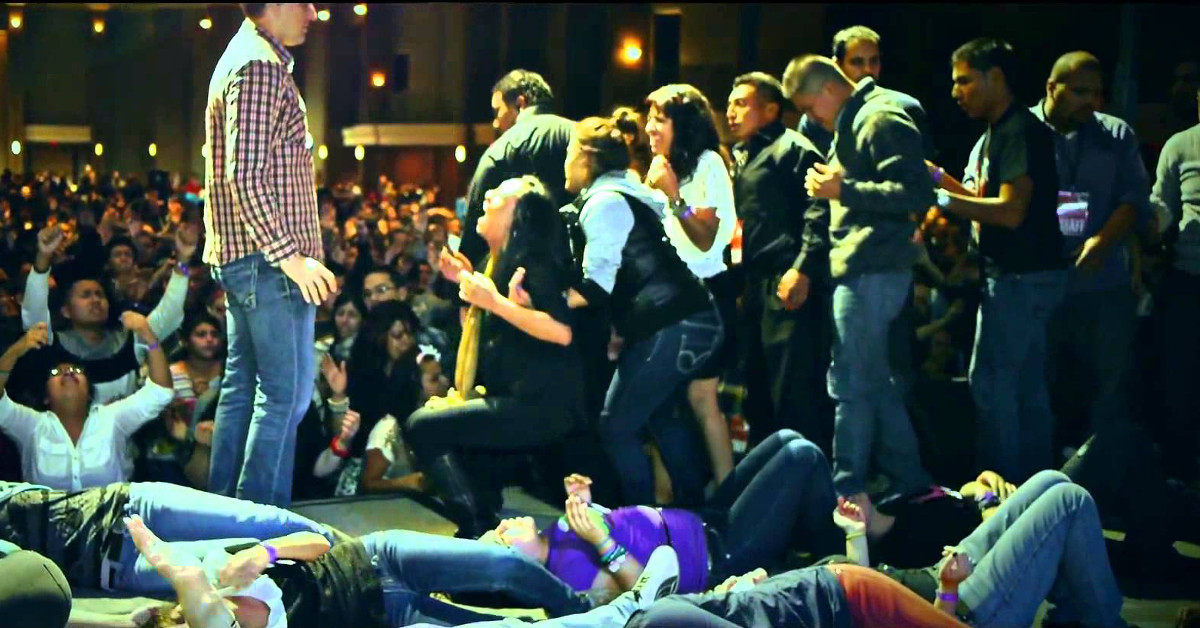 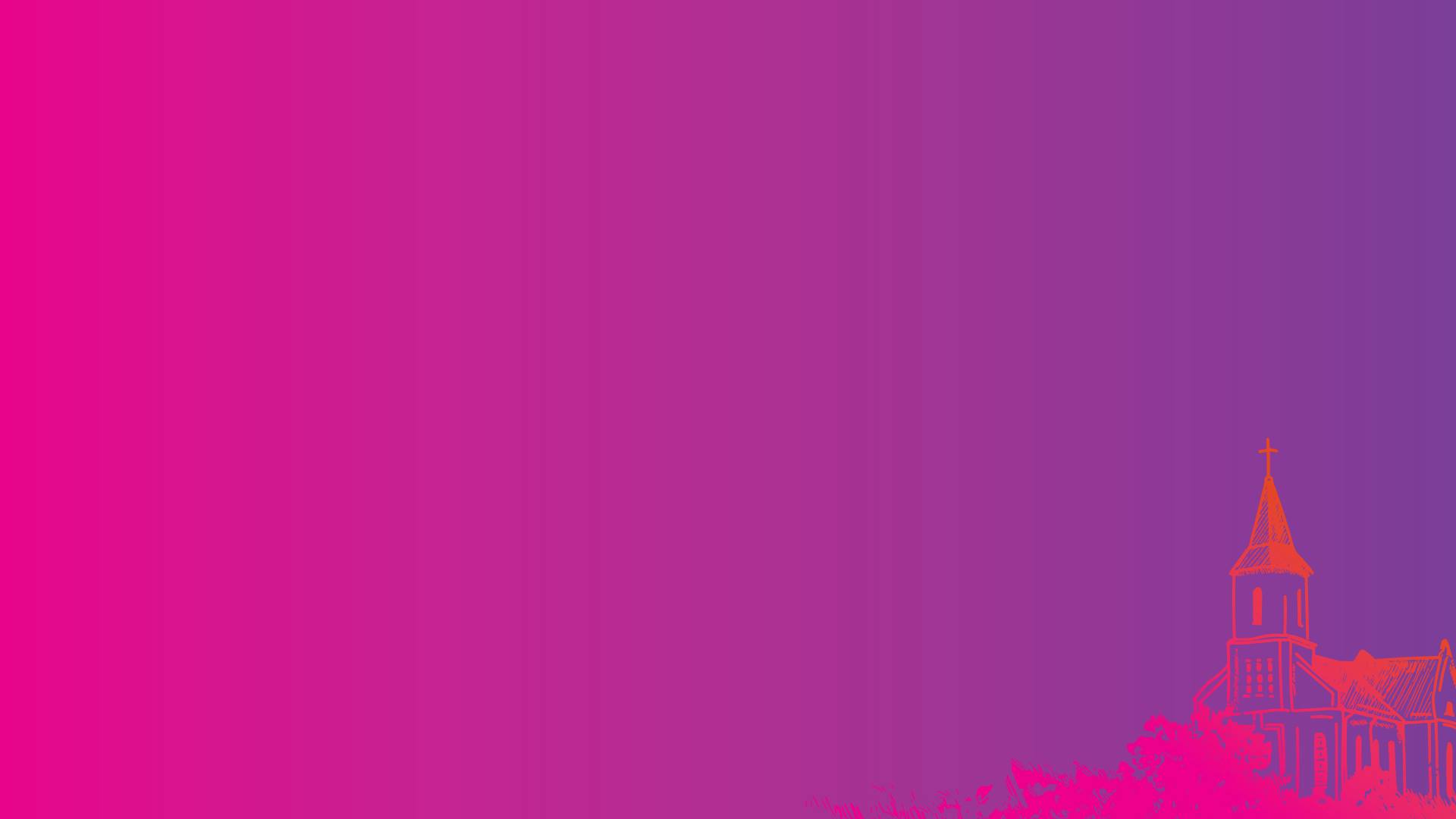 “Does Ephesians 4:11 teach the ‘5-fold ministry’?”
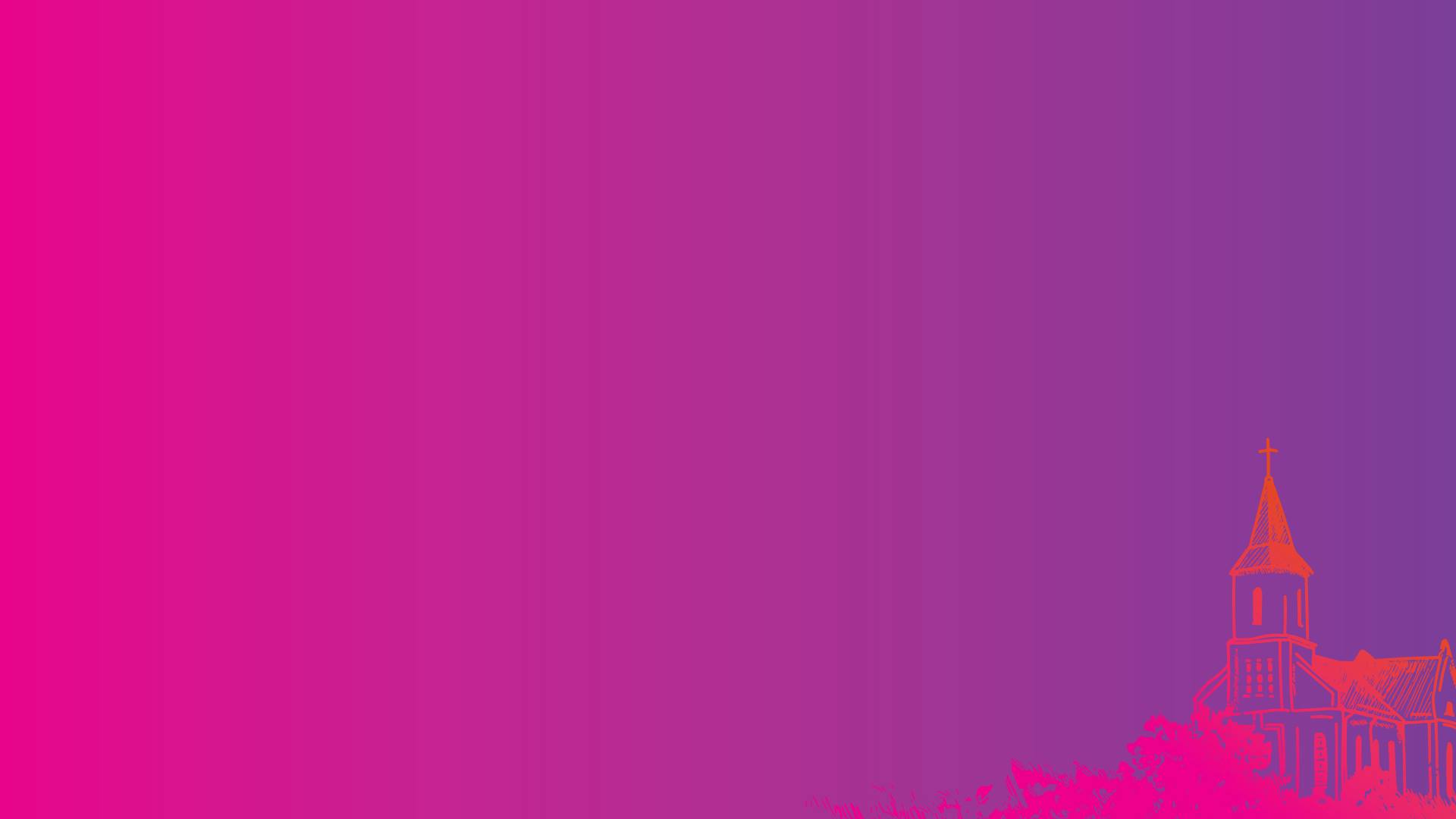 A Spirit-filled Life
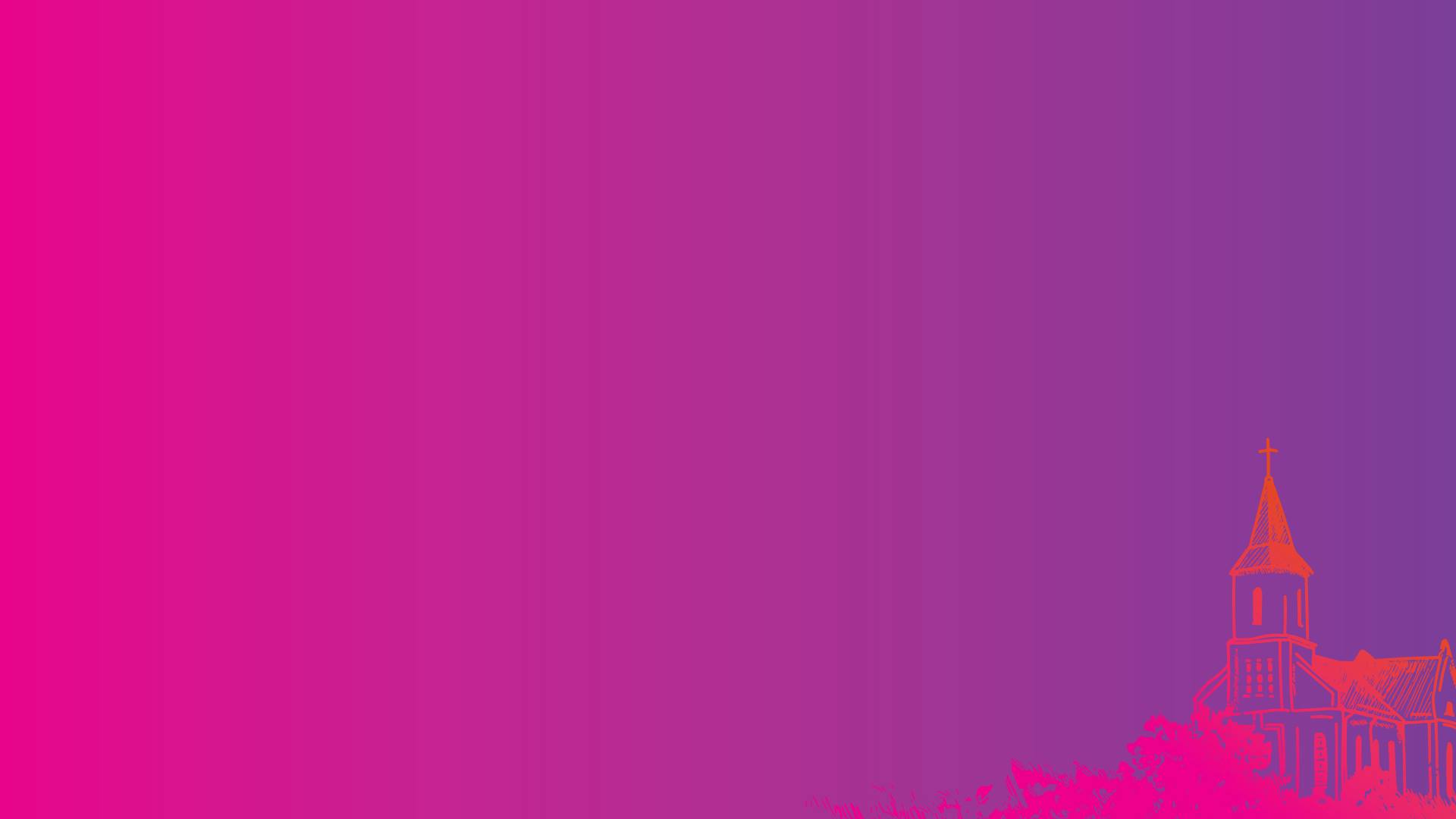 I believe a Spirit-filled Christian is one whose life is increasingly conformed to this vision: they passionately love God heart, soul, mind, and strength, and--through the Spirit’s power--love their neighbour as themselves.
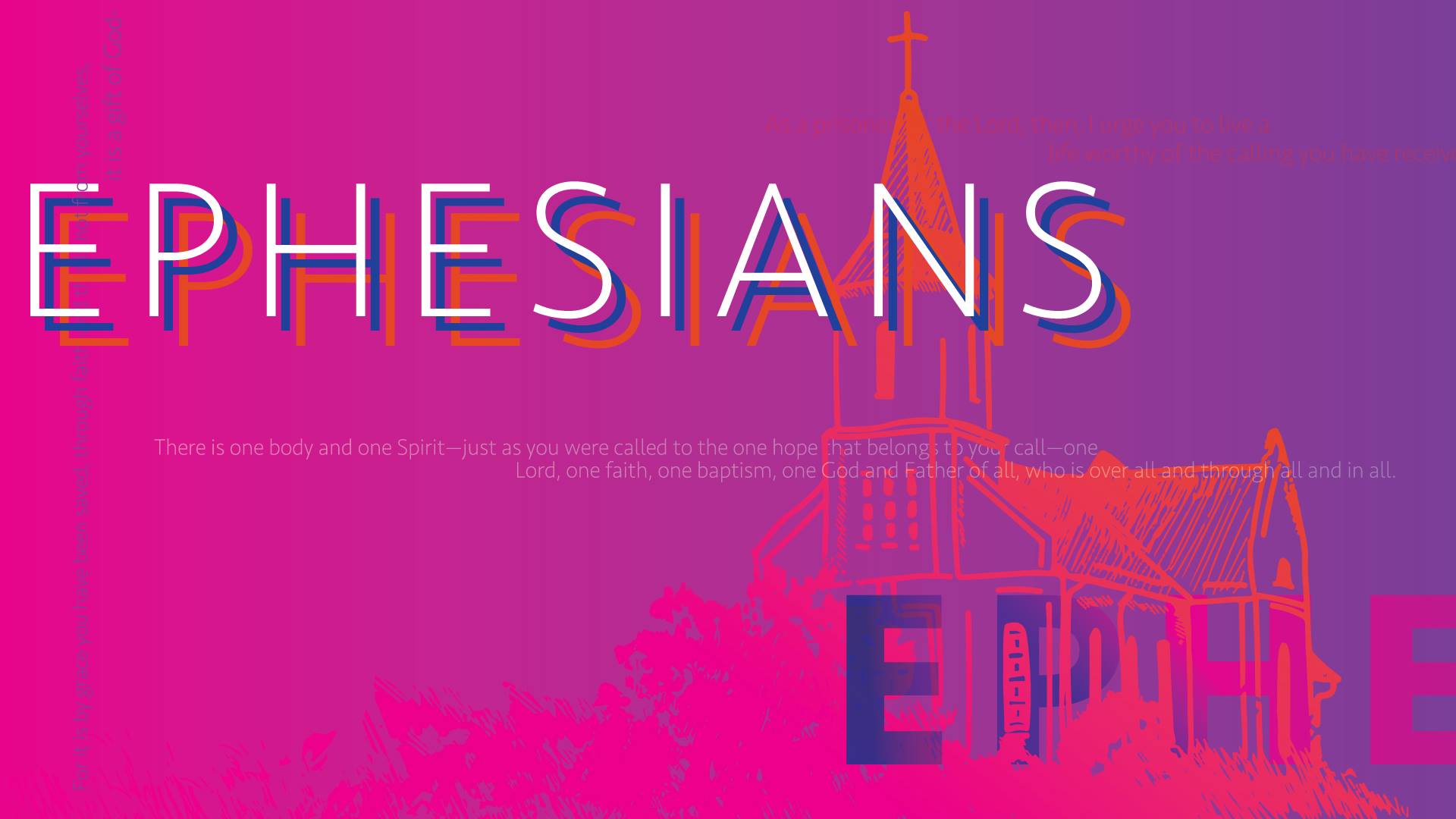